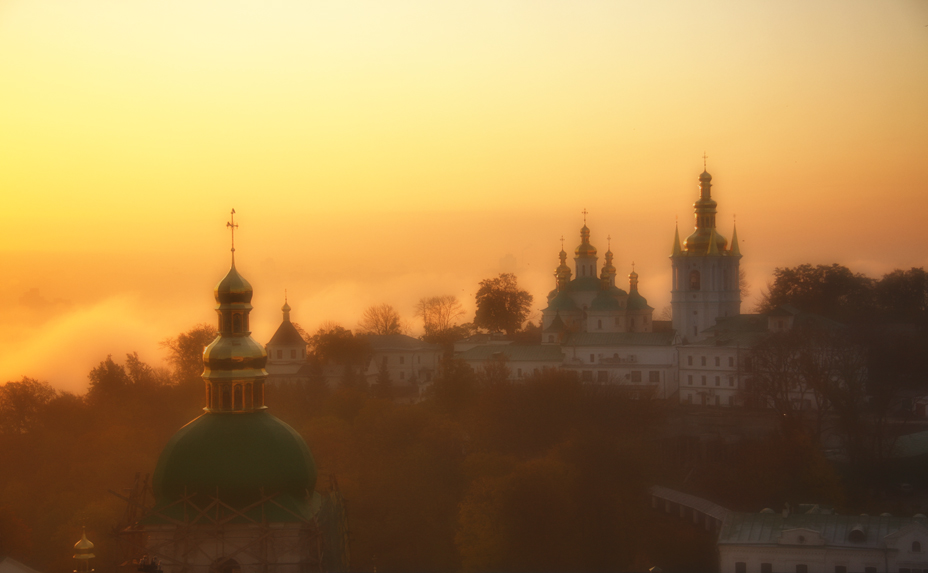 Роль краеведческой деятельности 
в формировании патриотизма у обучающихся
(из опыта работы краеведческого клуба-музея
                         
МБОУ СОШ с УИОП №47 г. Кирова)
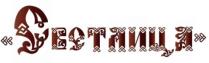 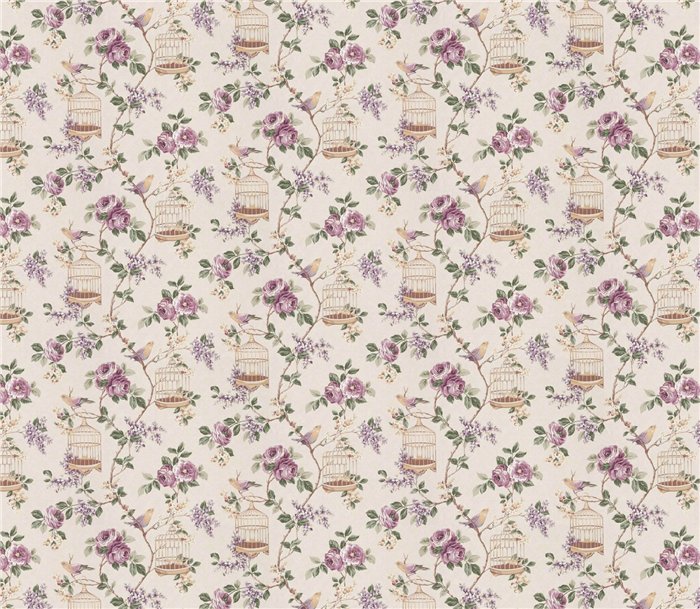 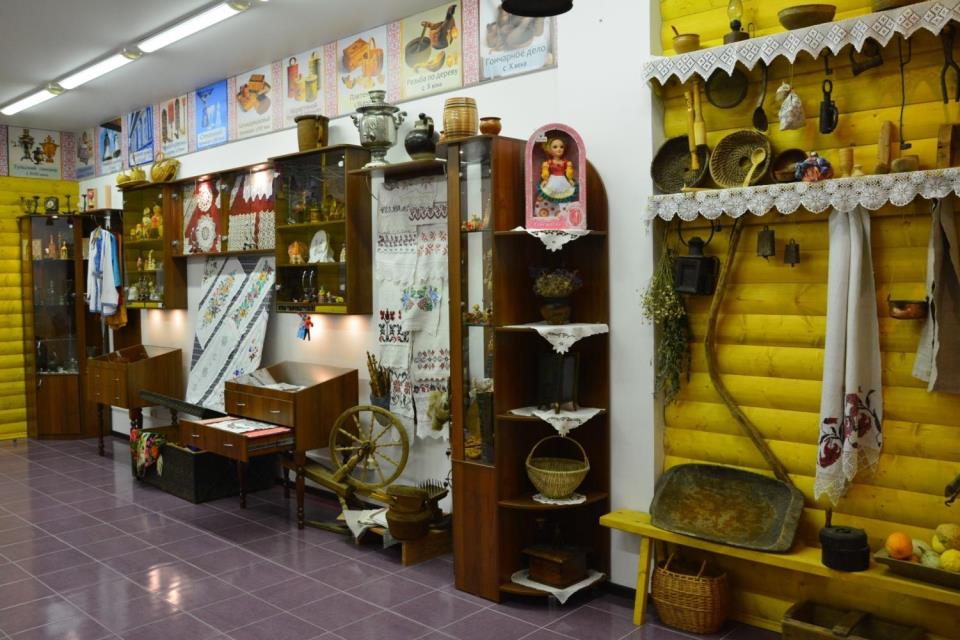 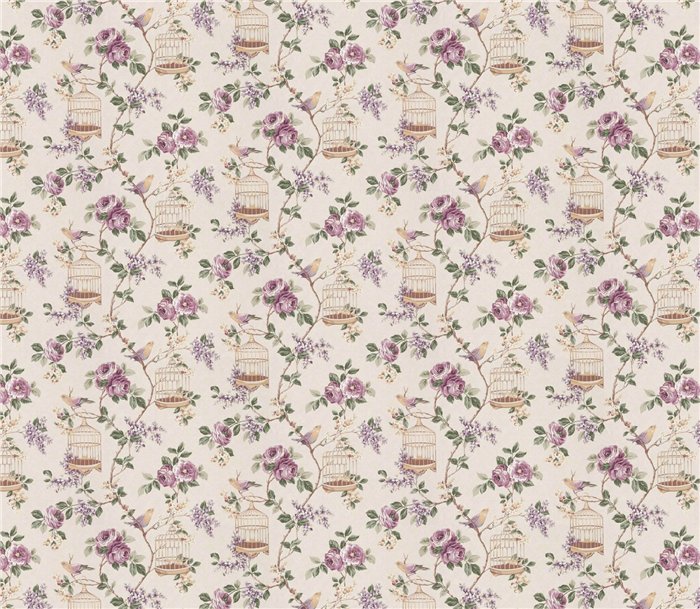 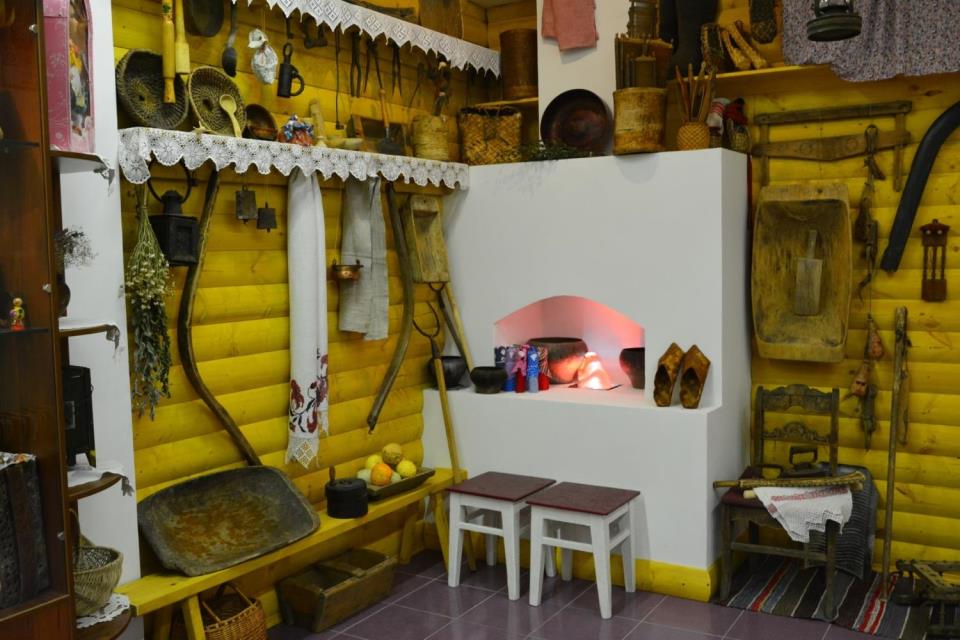 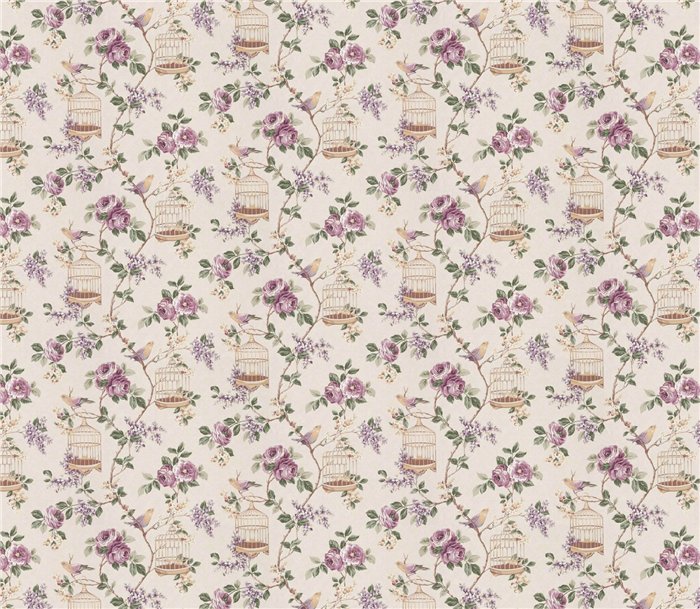 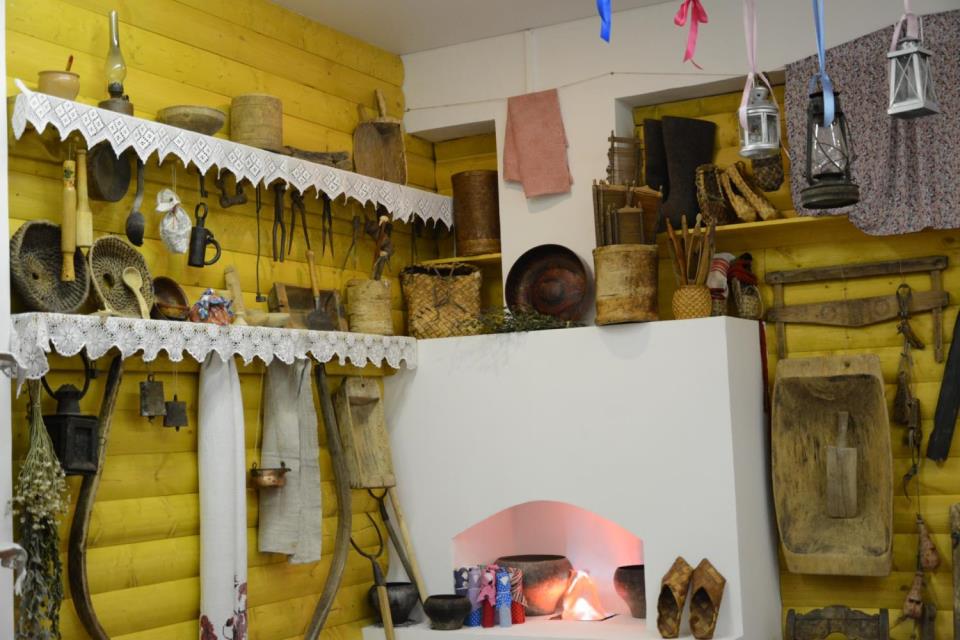 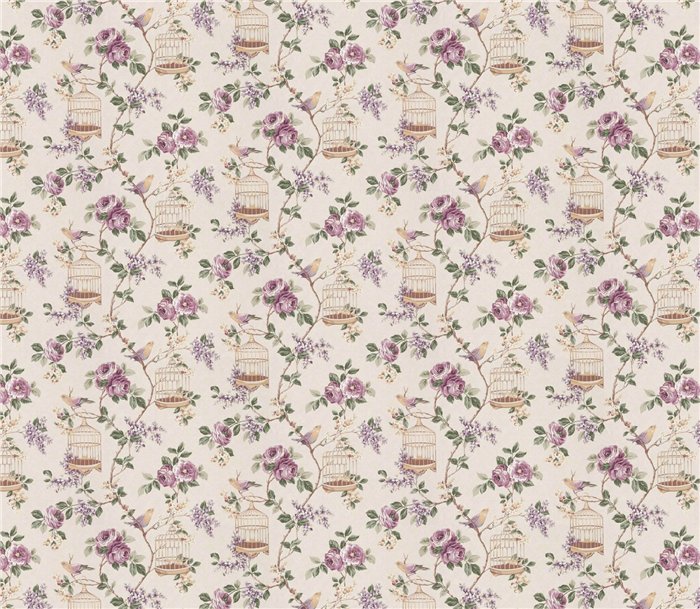 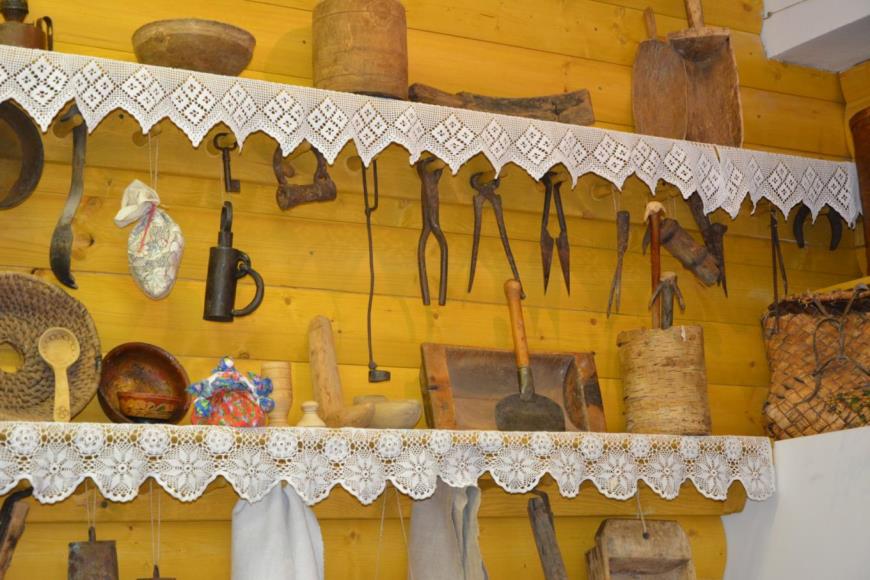 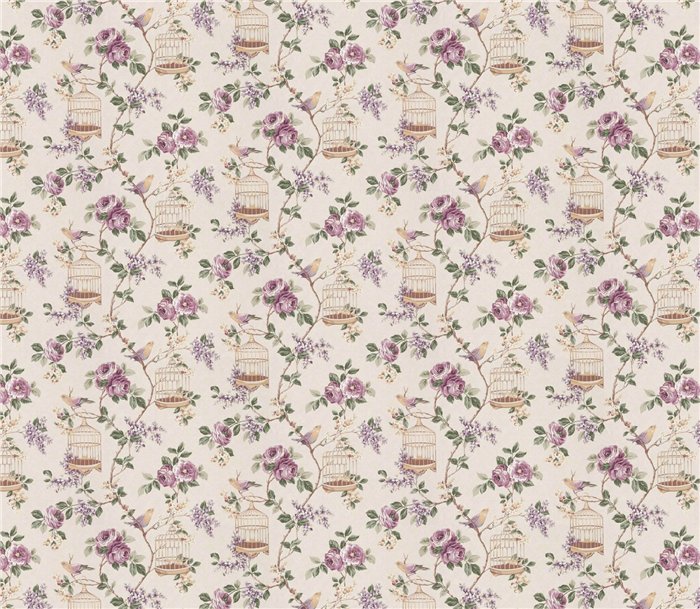 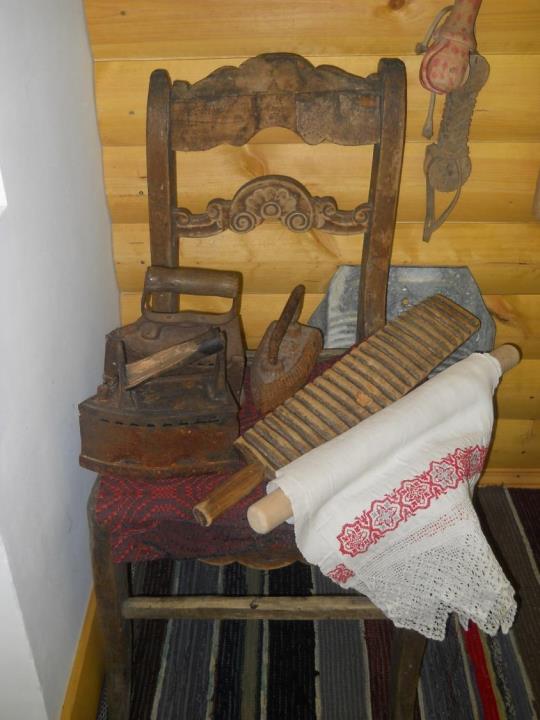 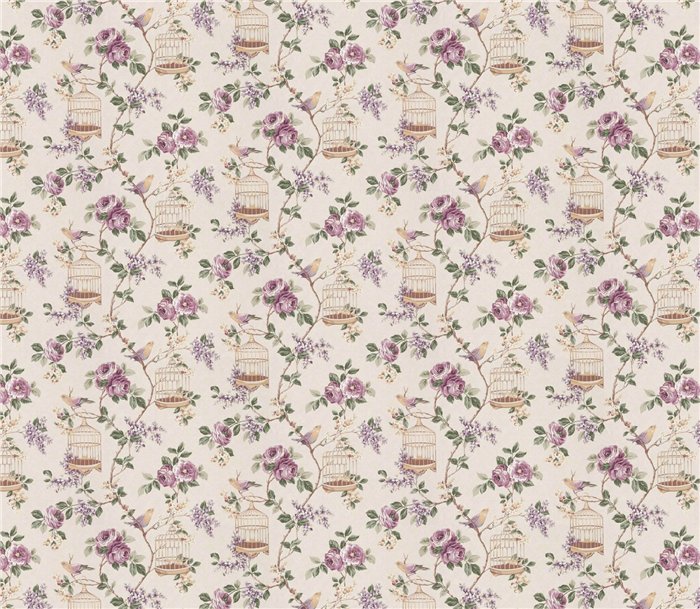 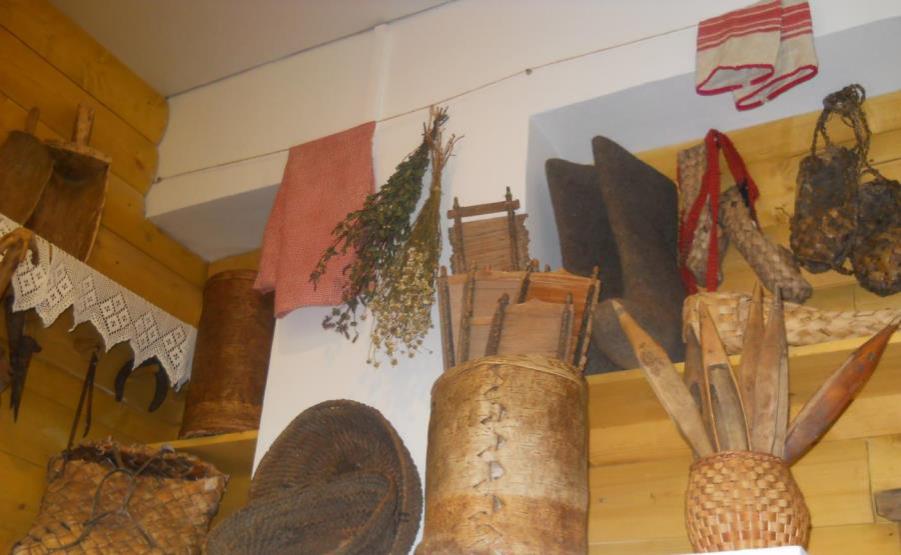 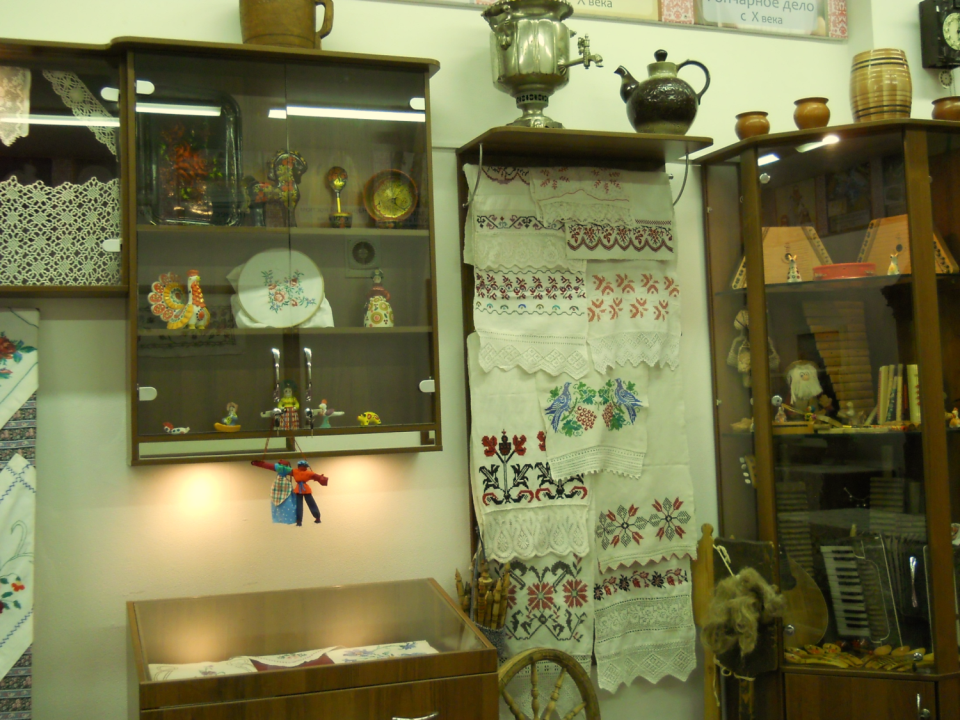 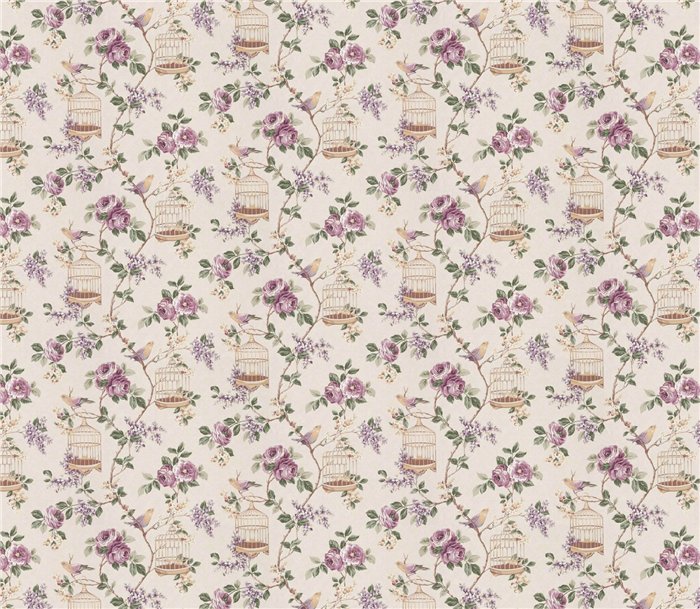 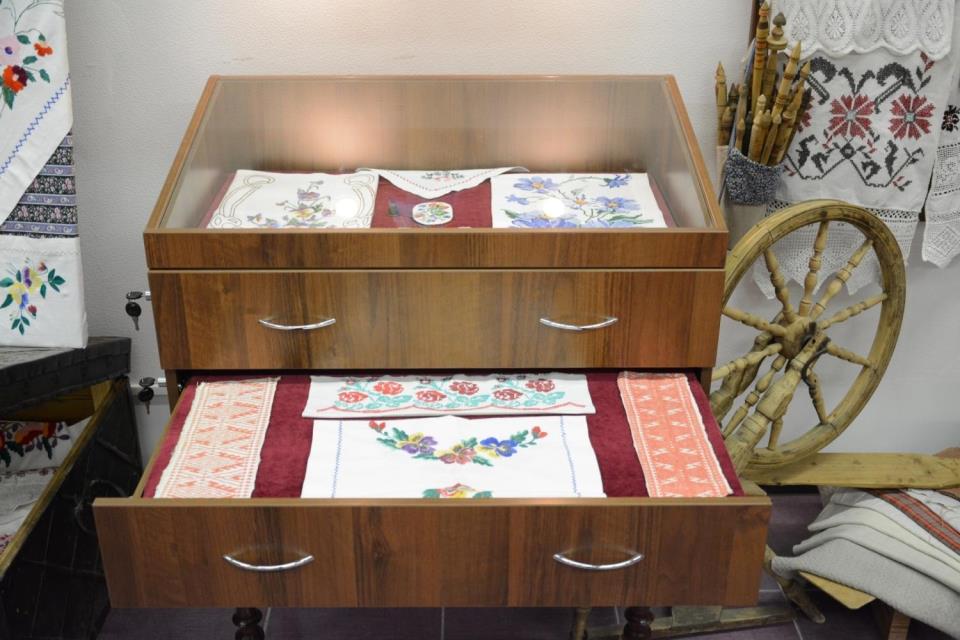 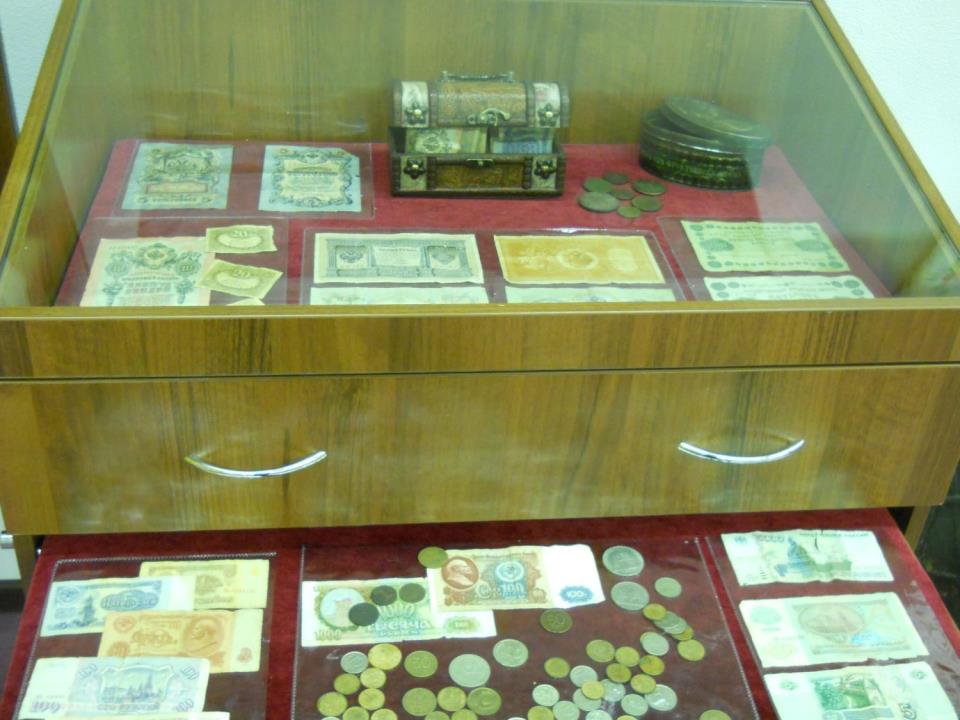 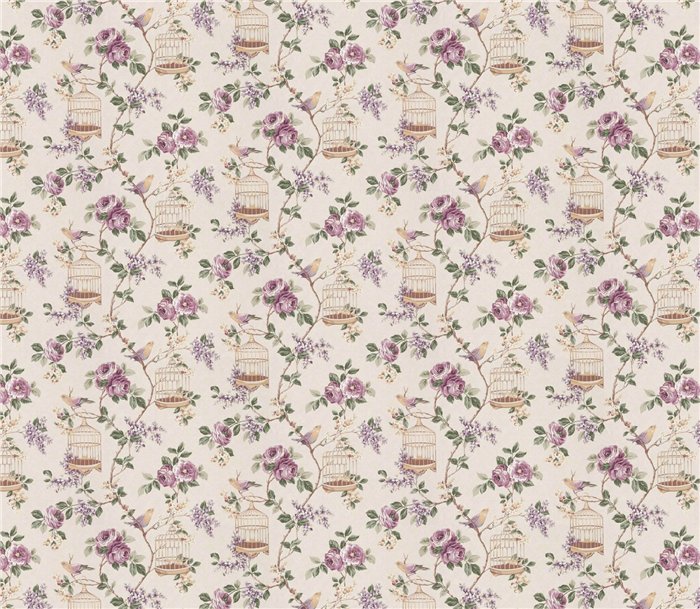 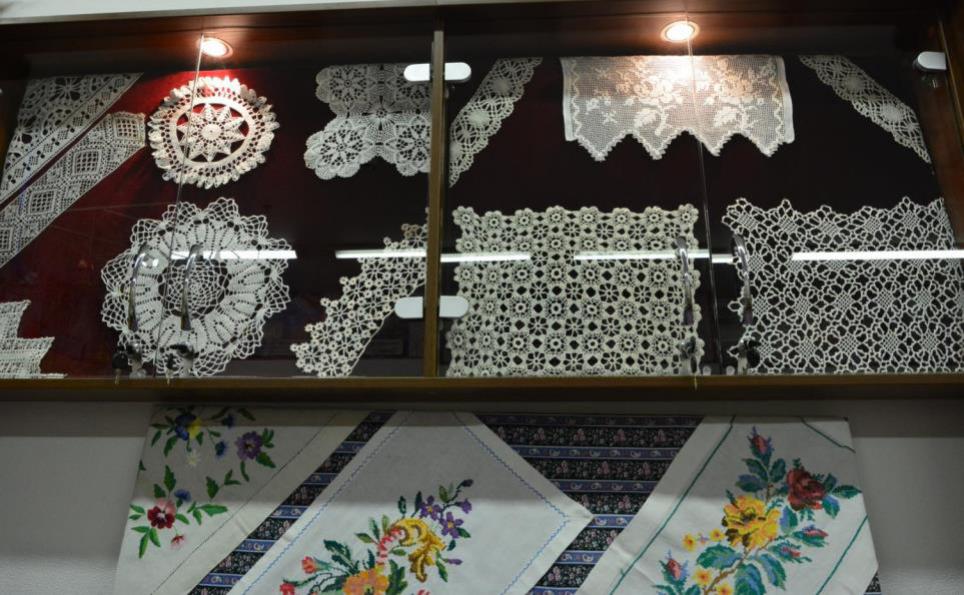 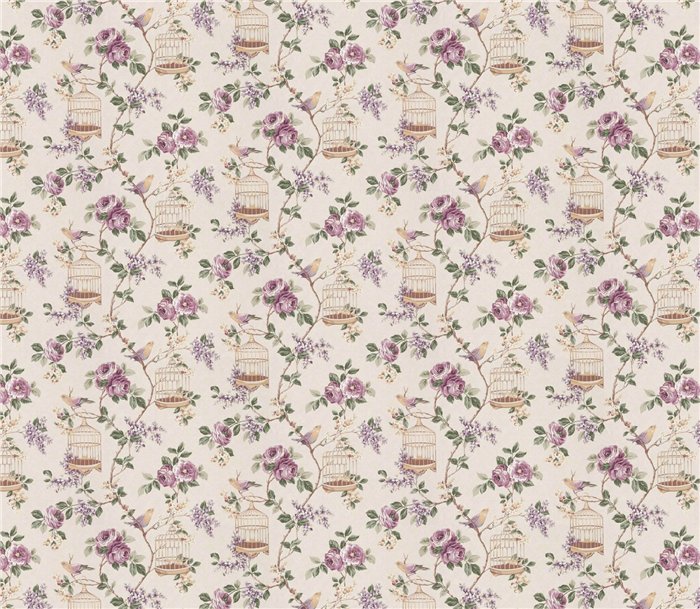 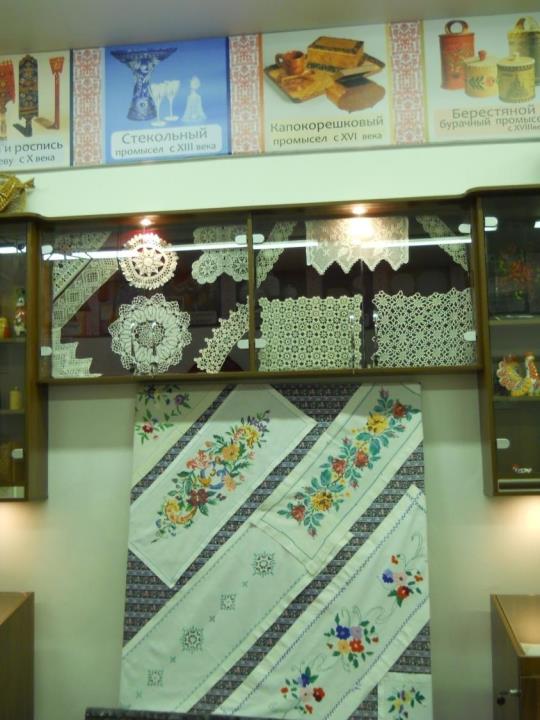 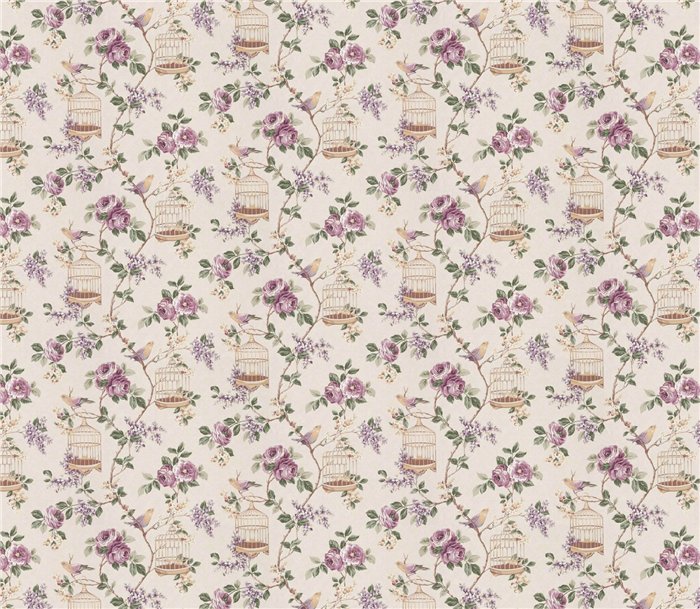 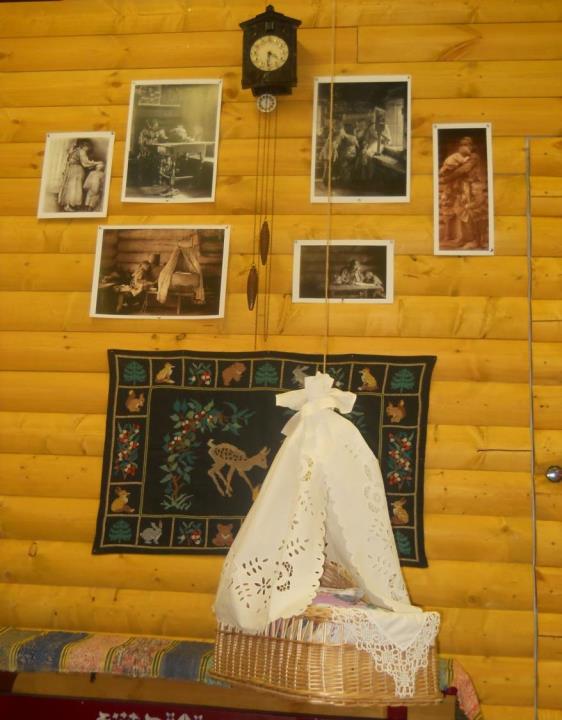 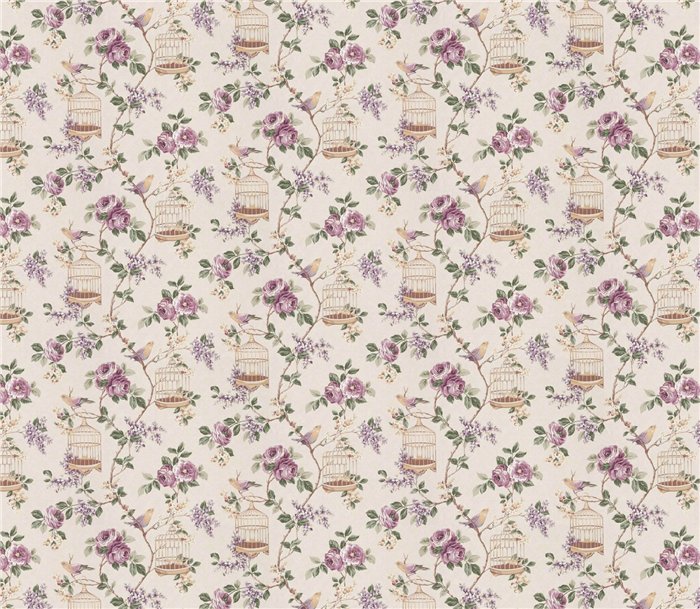 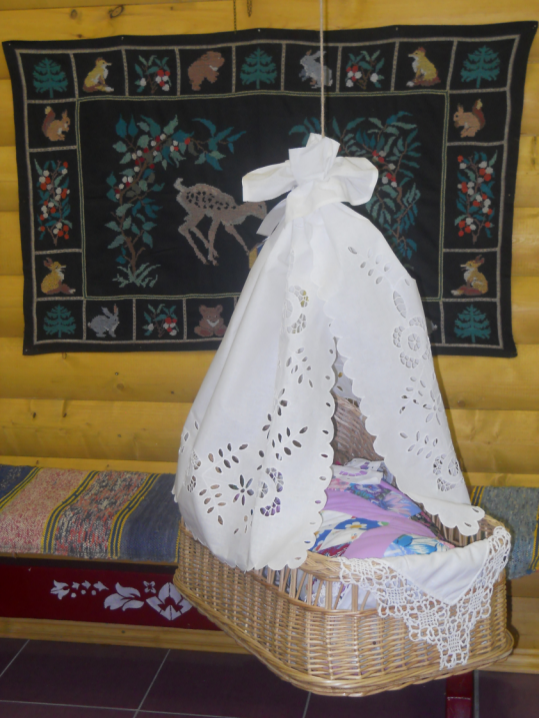 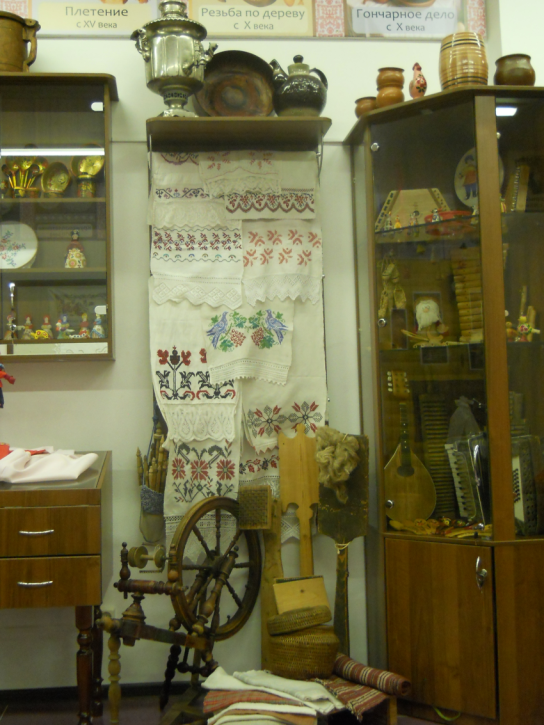 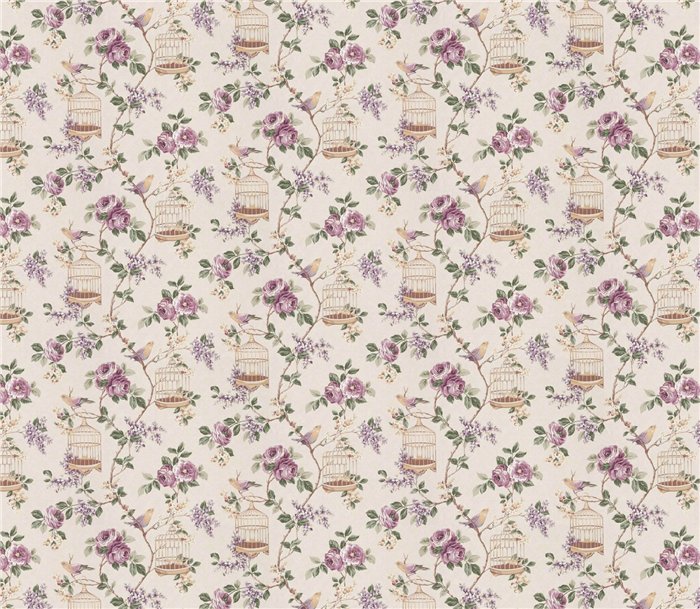 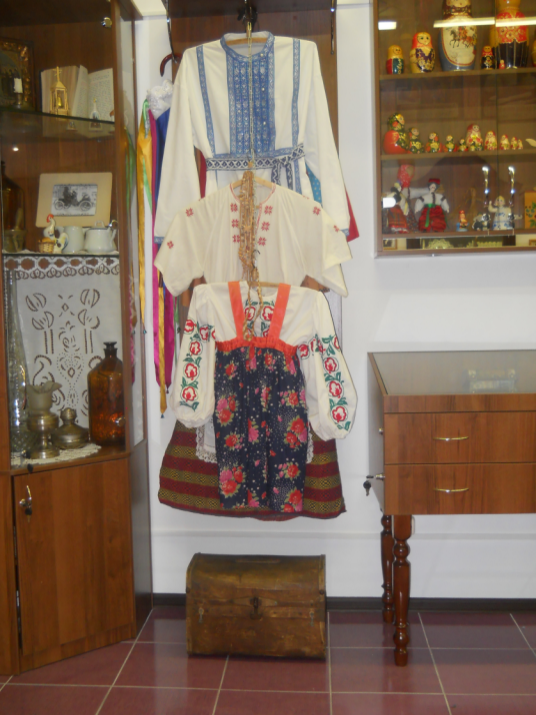 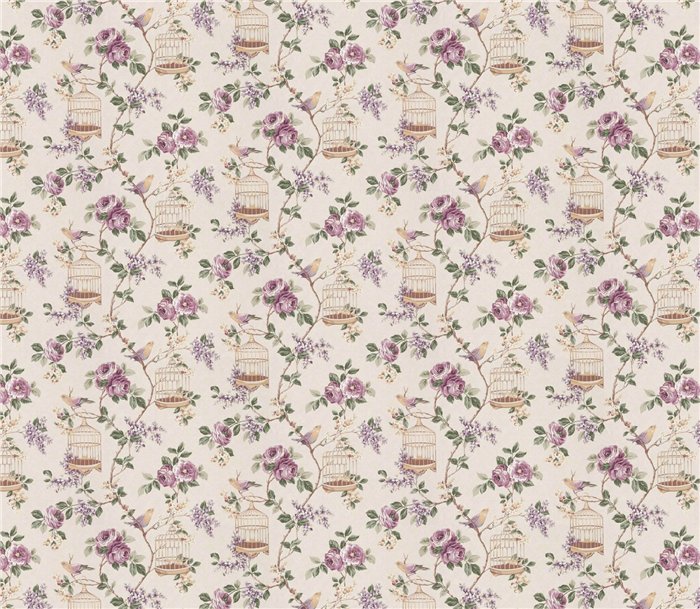 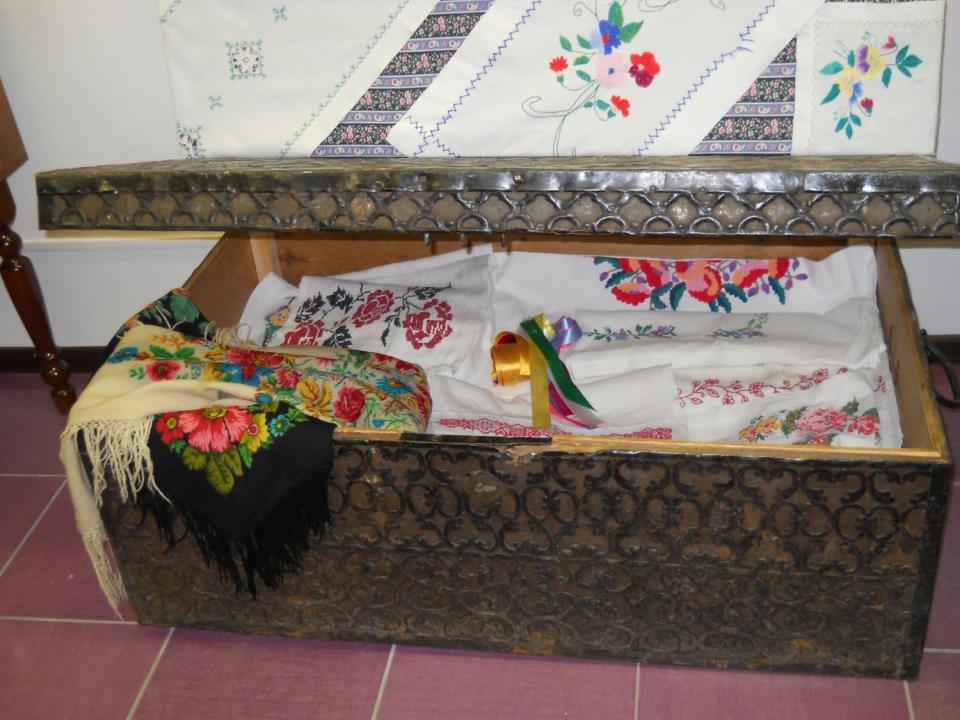 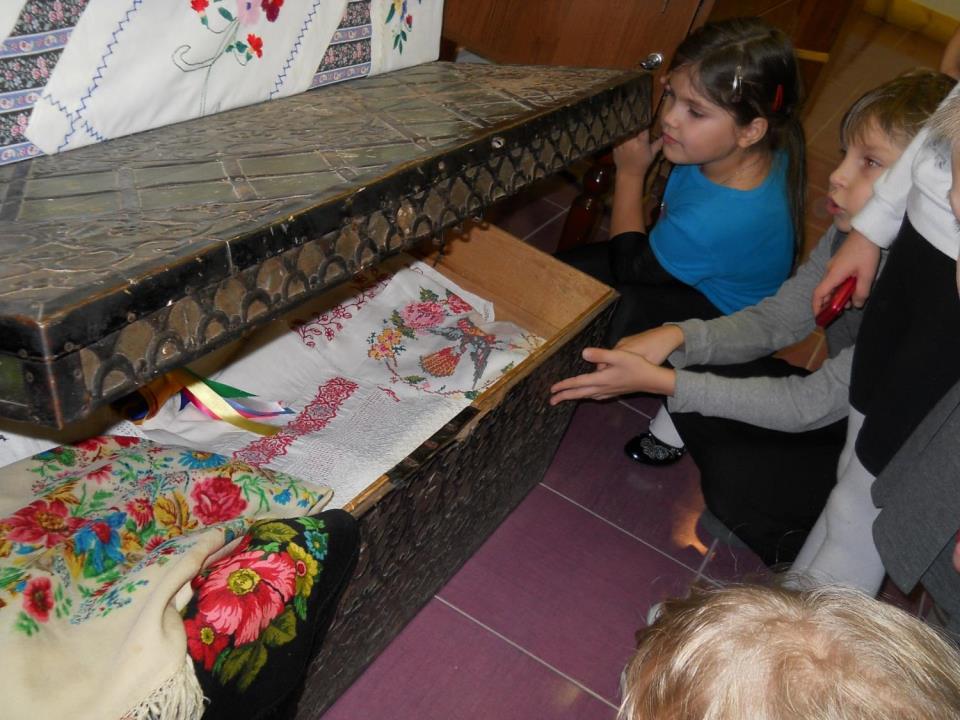 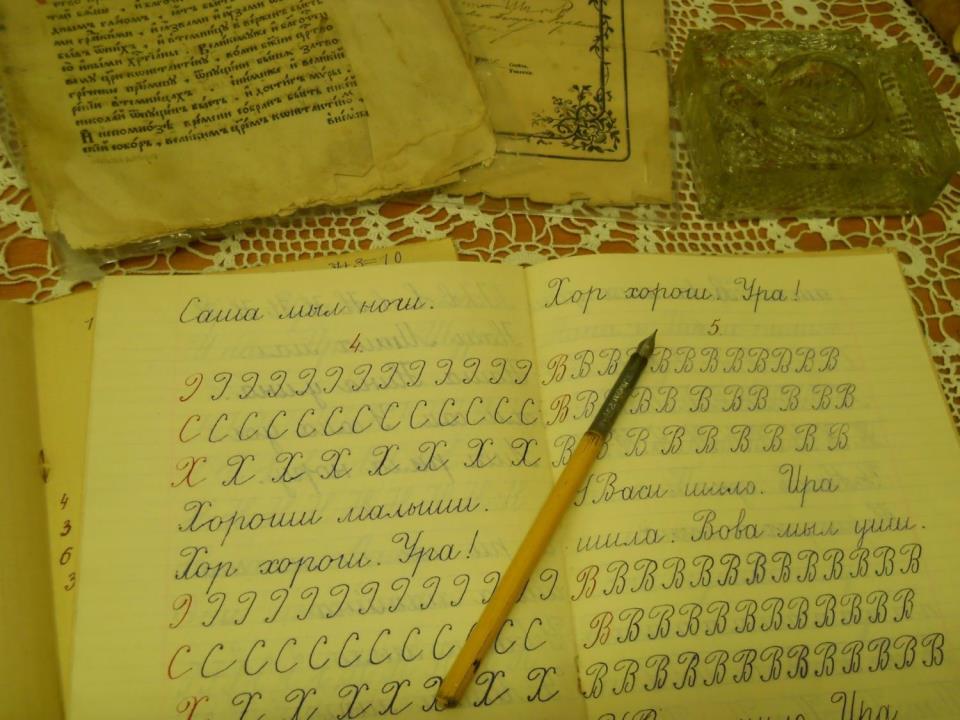 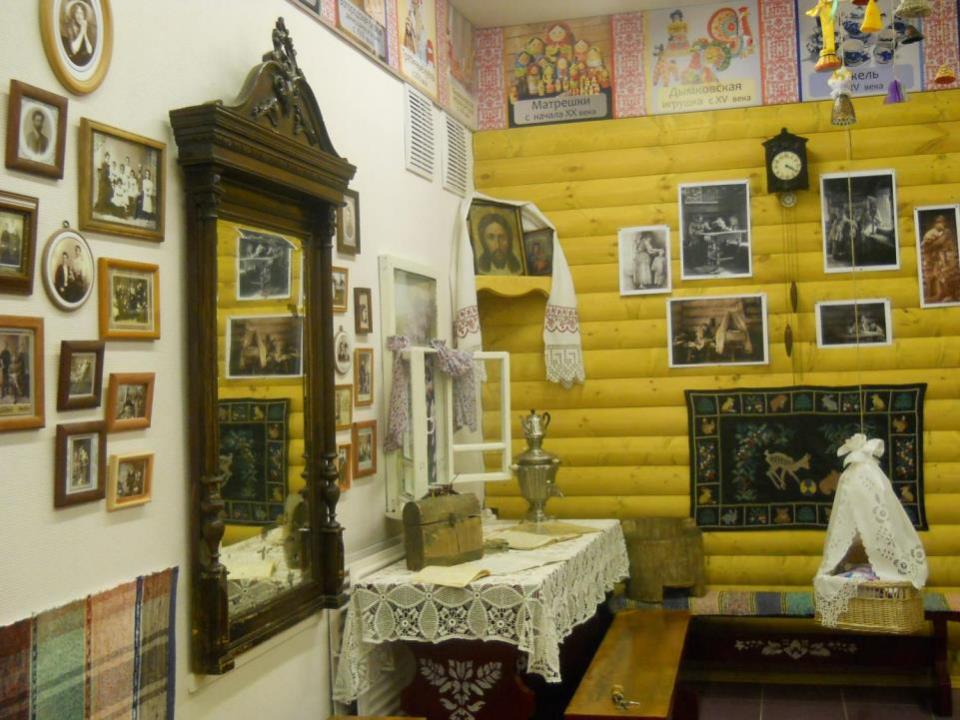 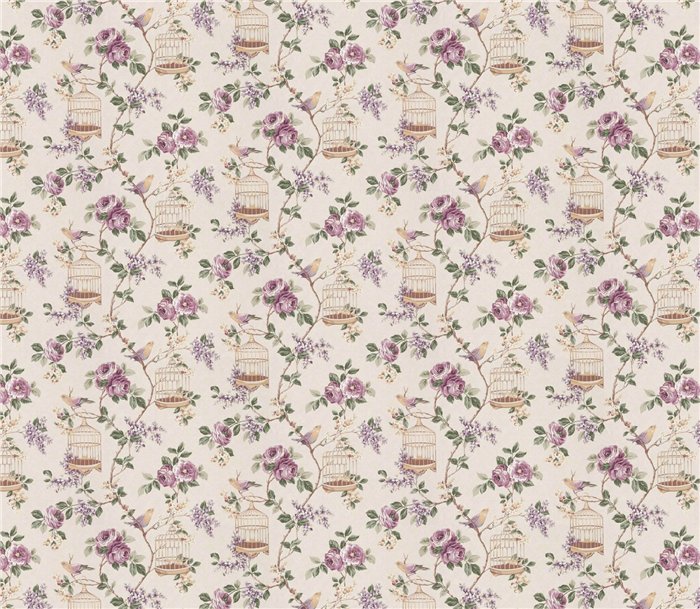